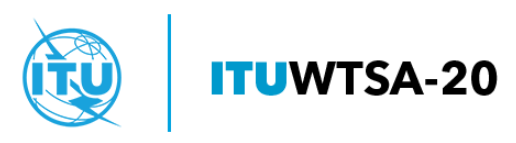 ITU-TSTUDY GROUP 17
Security
Heung Youl YOUM
Chairman, SG17
Summary of ResultsStudy Period 2017-2020
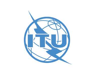 Contents
2
4
1
3
Additional Slides
Terms of reference
Management team
Structure
Other groups (JCAs and Regional Groups)
Highlights of achievements / Projects
Highlights of WP1, WP2, WP3, WP4, Q1/17
Statistics
Workshops (with SG17 leadership / participation)
Study Group 17 Security
Acknowledgements
Future perspective of SG17
Conclusions
2
Study Group 17- SecurityBuilding confidence and security in the use of ICTs
Cybersecurity
Quantum Key Distribution
Identity management
Fintech security
Countering spam
Information Security Management
Telebiometrics
Cloud computing security
Application security
PKI, PMI, Directory
Big Data analytics security
IoT security
Languages (ASN.1, SDL, MSC, TTCN-3 …)
ITS security
DLT security
SDN/NFV security
Incubation(emerging technologies)
Smart-grid security
Mobile (5G) security
in Q4/17 from CG activity on XSS
Security is Absolutely First Everywhere (SAFE)
3
Future Perspective of SG17
Visions for security and data protection (I)
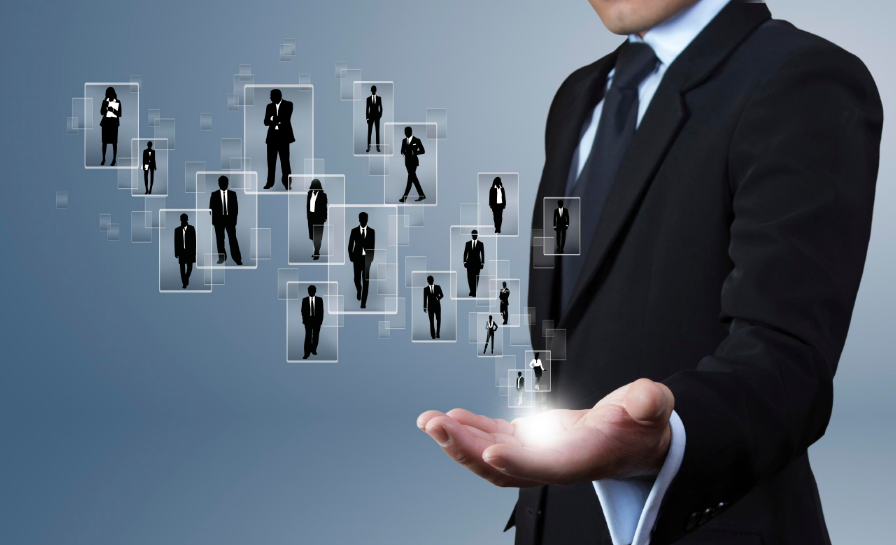 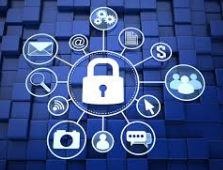 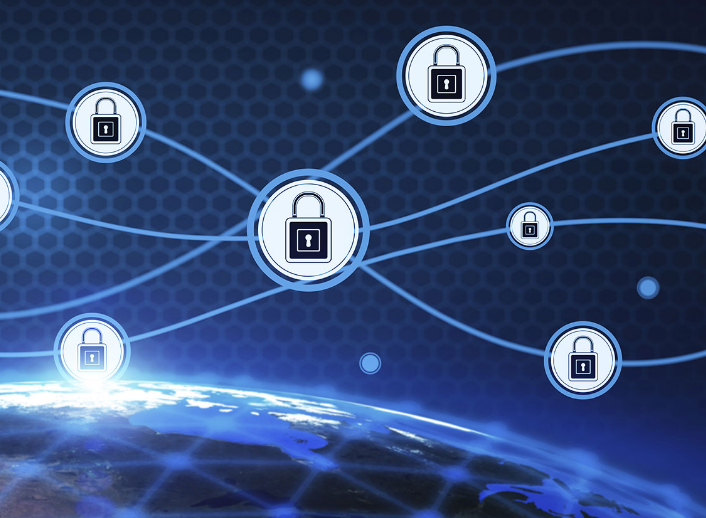 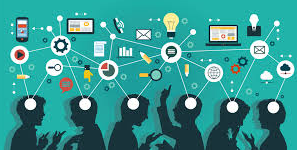 Security of and for telecommunications and ICT
Global Security Experts
Addressing existing and emerging threats
Strengthening the security framework and cybersecurity
Centre of security excellence
Building confidence and security in use of ICTs
Managing new emerging threats in telecommunication and ICTs infrastructure
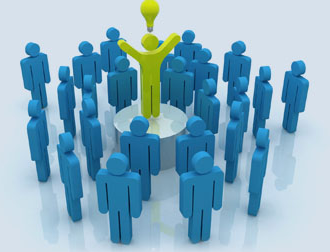 New security risk assessment-based approaches and measures
Addressing PII protection and  technical and operational aspects of data protection
5
Vision for security and data protection(II)
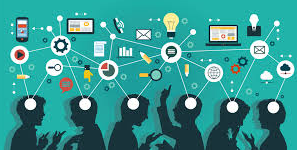 Key Recommendations for security/PII/data protection
Attractiveness of participation
Separation of security responsibilities within ITU-T
SG17
Trust for realizing highly connected Information Society
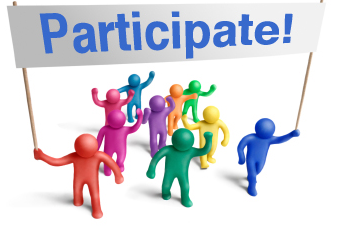 SG13
Collaboration within ITU-T
SG20
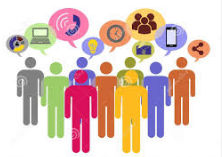 SC6
Collaboration with outside SDOs
SC27
TC307
FIDO
OASIS
6
Key objectives and outcomes
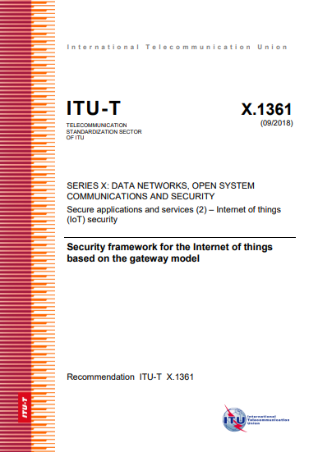 SG17
SG17 as centre of security competence
Producing high quality implementable ITU-T Recs
Cybersecurity and key security techniques
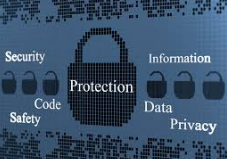 Adoption of security by design approaches
Incubation mechanisms for emerging technologies
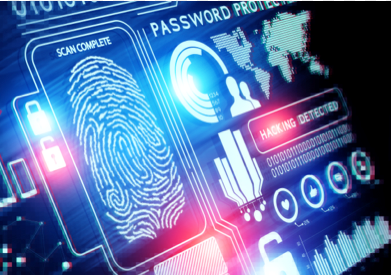 Efficient SG17 structure
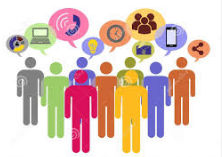 7
Major topics to address existing and new threats
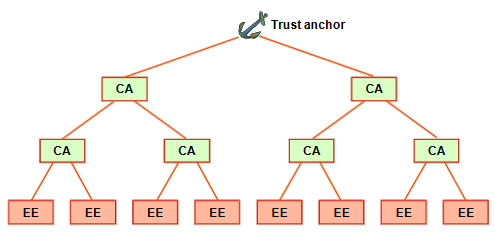 SG17
Key security techniques
Quantum key distribution
Public key infrastructure
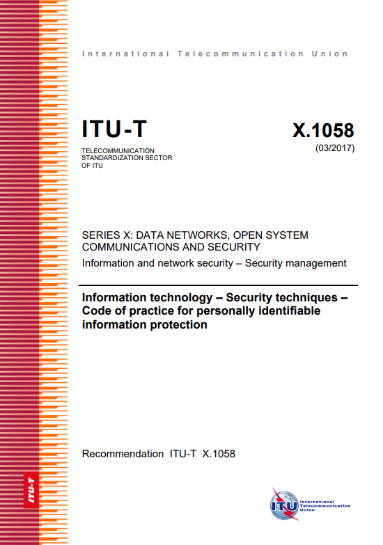 Distributed Identity (DiD)
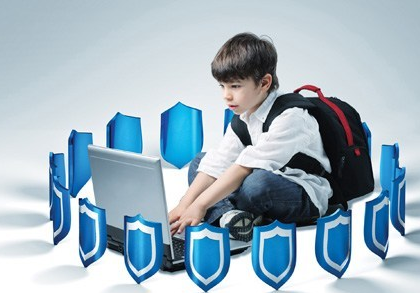 AI/ML security
Protection of Personally Identifiable Information (PII)
DLT security
Internet of things
Operational and technical aspects for data protection
Security for 5G/6G
Fintech and OTT security
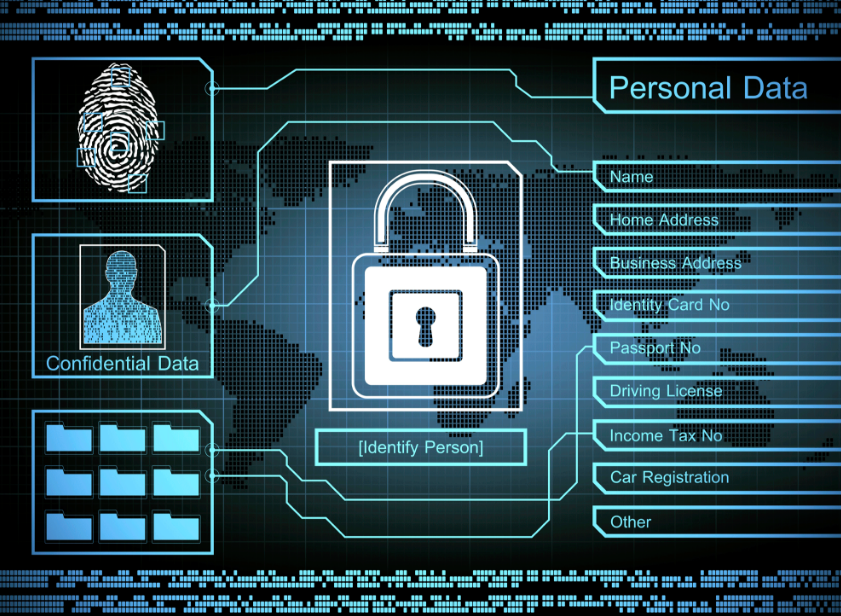 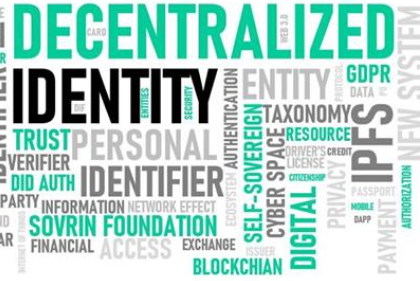 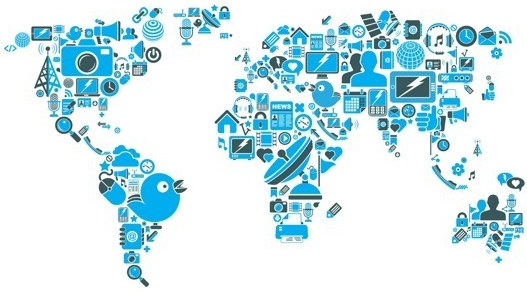 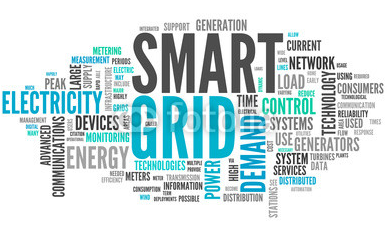 8
Proposed Questions
SG17 proposed 12 Questions for the next study period (2021-2024).
11 Restructured (of 14 existing) Questions
1 new Question, Emerging technologies security
Incubation
9
LSG – JCAs – Projects
SG17 should be the lead study group responsible for:
Languages and description techniques
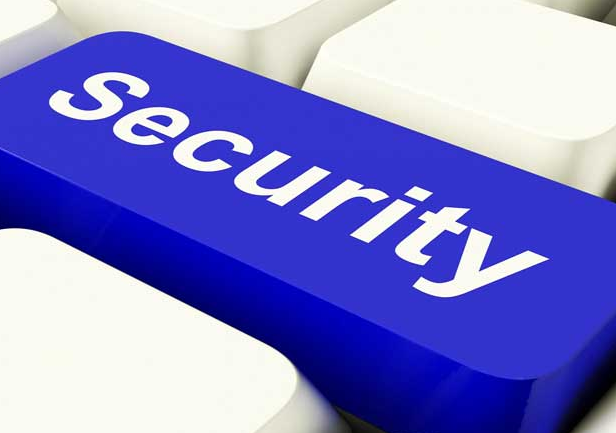 JCA-IdM and JCA-COP as well as ASN.1 & OID Projects need to continue given their important contributions.
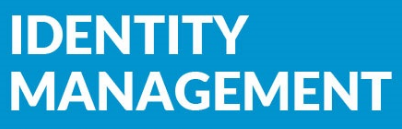 10
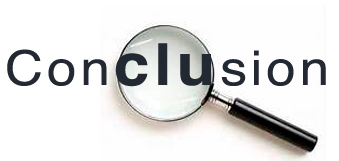 Increased Participationwith maximum 262 participants
SG17 achieved significantly build-up of participation and energy in:
Identity Management
Cybersecurity
SG17 has successfully evolved to:
Cloud Computing Security
Emerging issues, such as Quantum based security and OTT security
DLT Security
SG17 has built strong relations with other key bodies working on security and conducted numerous collaborative efforts
address new security challenges
with security experts in core Questions.
SG17 has promoted and disseminated ITU-T security work
11
Acknowledgements
Great thanks are due to the many people who have contributed to the enormous success of SG17 during this study period:
Delegates with their many contributions
Editors in drafting texts for Recommendations 
Rapporteurs in leading work efforts
Liaison officers in coordinating efforts with other bodies
Project leaders and JCA leaders
Management team including Working Party chairmen
TSB support – Counsellors, Assistants and other staff
Best wishes to all for the next study period.
Additional Slides
NOTE: The statistics in these additional slides represents the status as of 3 September 2020. They will be updated after Jan 2021 SG17 Special e-plenary..
13
Supplemental Slides
Terms of reference
Management team
Structure
Other groups (JCAs and Regional Groups)
Highlights of achievements / Projects
Highlights of WP1, WP2, WP3, WP4/17 and Q1/17 
Statistics
Workshops (with SG17 leadership / participation).
Terms of Reference
Original: ITU-T Study Group 17 is responsible for building confidence and security in the use of information and communication technologies (ICT). This includes studies relating to cybersecurity, security management, countering spam and identity management. It also includes security architecture and framework, protection of personally identifiable information, and security of applications and services for the Internet of things (IoT), smart grid, smartphone, software-defined networking (SDN), Internet protocol television (IPTV), web services, social network, cloud computing, big data analytics, mobile financial system and telebiometrics.
Study Group 17 is also responsible for the application of open system communications, including directory and object identifiers, and for technical languages, the method for their usage and other issues related to the software aspects of telecommunication systems and test specification languages in support of conformance testing to improve the quality of Recommendations.
Added: Intelligent Transport System security, Security aspects of DLT, Quantum based communications, and AI/ML.
Management Team (I)
Management Team (II)
Study Group Structure
WP 1/17, Telecommunication/ICT Security
	Security architectures/frameworks, Telecommunications information security management, Security aspects of telecommunication services, networks and Internet of Things, Security aspects for Intelligent Transport System.
WP 2/17, Cyberspace security
	Cybersecurity, Countering spam, Security aspects for Distributed Ledger Technologies.
WP 3/17, Application security
	Secure application services, Cloud computing security, Formal languages for telecommunication software and testing.
WP 4/17, Identity management and authentication
	Telebiometrics, identity management and architectures, Generic technologies to support secure applications.
Q1/17, Telecommunication/ICT security coordination
SG 17-related other groups (I)
JCA-IdM (Identity Management)
Co-Chairmen: Mr BARBIR Abbie, Aetna,                     Mr TAKECHI Hiroshi, NEC                     Mr PARK Keundug, Korea (Republic of) 
Represented: SGs 2, 3, 5, 9, 12, 13, 15, 16, 17, Decentralized Identify Foundation, FIDO Alliance, ISO/IEC JTC 1/SC 27/WG 5, ISO TC 307, Kantara Initiative, Mobile Driving License, NH-ISAC Identity working group, OASIS, OpenIdD Foundation, Soverin Foundation, SSI Open Standards and UPU,…
4 meetings
JCA-COP (Child Online Protection)
Established April 2012
SG 17-related other groups (III)
SG17 Regional Group for Africa.
Created April 2015 in last study period 
Held 1 meeting this study period

SG17 Regional Group for Arab.
Created March 2017
Held 3 meetings this study period
Highlights of achievements (I)
SG17 successfully transitioned into a core competency center on security attracting 130/181/262 (Min/Average/Max) participants.
SG17 examined 941 Contributions and 3,405 TDs.
64 new Recommendations, 38 revised Recommendations, 4 amended Recommendations, 7 new Supplements, 18 Technical Corrigenda, and 7 Technical Reports were approved under AAP, TAP or agreement.
4 Recommendations under TAP and 32 AAP consent
140 new work items established.
3 Lead Study Group responsibilities
2 JCAs and 2 Projects 
Increased collaboration with SDOs (e.g., joint texts).
Highlights of achievements (II)
Lead study group for Security 
Close coordination and collaboration with other SGs and SDOs on security and PII protection; particular focus has been placed upon partnerships and avoiding potential conflicts in the work.
Joint work with several SCs in ISO/IEC JTC 1.
Produced 7th edition of the “Security Manual” that promotes ITU-T’s security work.
Produced 2nd edition of the Technical Report on successful use of security standards
Security Standards Roadmap and Security Compendium kept up-to-date.
Highlights of achievements (III)
Lead study group for Security 
Security collaboration arrangements between SG17 and SG13 on cloud computing security and Quantum key distribution, and between SG17 and SG20 on IoT security. 
Nine workshops held on security.
Maintained an on-line listing of SG17 relationships with TCs of ISO and IEC and SCs of ISO/IEC JTC 1 (identifies nature of relation of joint work, common/twin text, cooperation mode, etc)(In response to WTSA-16 Resolution 7).
Highlights of achievements (IV)
Lead study group for Identity Management 
Continued collaboration with OASIS and FIDO on IdM.
Continuation of Joint Coordination Activity on Identity Management (JCA-IdM).
Lead study group for Languages and Description Techniques 
Collaboration with ETSI MTS on TTCN-3.
Collaboration with JTC 1/SC 6 on ASN.1, OIDs and registration.
Collaboration with SDL Forum Society on SDL.
Telecommunication/ICT Security(WP 1/17) Highlights
Security architecture and framework
Network security architecture, SDN/NFV security, …
6 new Recs, 1 new Supplement.
Telecommunications information security management
ISM framework, risk/asset/incident management, PII code of practice, …
3 new Recommendations, 1 revised Rec, 2 new Supplement, 1 Corrigendum.
Security aspects of telecommunication services, networks and Internet of Things
IoT security, SDN security, smart-grid security, 5G security, IPTV security, …
12 new Recs; 1 Amendment; 1 Corrigendum; 1 new Supplements
Security aspects for Intelligent Transport System
ITS security
3 new Recs;
Cyberspace security(WP 2/17) Highlights (II)
Cybersecurity
In support of WTSA-12 Resolution 50.
Cybersecurity information exchange framework.
7 new Recs, 1 revised Recs, 2 new Amendment, 4 new Technical Report.
Countering spam by technical means
In support WTSA-12 Resolution 52
Countering spam in voice spam, mobile messaging spam, …
2 new Recs, 2 new Supplements 
Security aspects for Distributed Ledger Technologies
3 new Recs,
Application security(WP 3/17) Highlights
Secure applications services
Application security, Fintech security…
7 new Recs
Cloud computing and Big data infrastructure security
Cloud computing security framework, software as a service security, CaaS/IaaS/NaaS security, Big Data as a Service, … 
6 new Recs.
Formal languages for telecommunication software and testing
SDL-2010, UML, MSC, URN, Testing and Test Control Notation (TTCN-3), …
44 revised Recs; 2 implementation guides.
Identity management and authentication(WP 4/17) Highlights
Telebiometrics
Telebiometrics, e-Health & telemedicines security protocols
3 new Recs, q revised Recs, a Corrigendum.
Identity management architecture and mechanisms
entity authentication assurance, FIDO authentications, …
5 new Recs, 1 Supplements.
Generic technologies to support secure applications
X.500-series on Directory including X.509 on PKI, Abstract Syntax Notation One (ASN.1), Object Identifiers (OIDs) and associated registration authorities, certified e-mail.
ASN.1 and OID project (see separate slide)
5 new Recs, 20 revised Recs, 14 technical corrigenda to ASN.1; 1 TR; 1 Supplement
Telecommunication/ICT security coordination (Q1/17) (Major focus is on coordination and outreach)
Management support
Security coordination
Within SG17, with ITU-T SGs, with ITU-D and externally.
Kept TSAG informed on security efforts.
Made presentations to workshops/seminars.
Maintained reference information on the LSG on security webpage.
Compendium of Security Recommendations 
Includes catalogs of approved security-related Recommendations and security definitions extracted from approved Recommendations.
Security Standards Roadmap
Includes searchable database of approved ICT security standards from ITU-T and others (e.g., ATIS, ENISA, ETSI, IEEE, ISO/IEC JTC 1, IETF, OASIS, 3GPP, 3GPP2).
Security manual
7th edition produced.
Successful Use of Security Standards
2nd edition produced on how approved security-related ITU-T Recommendations can be successfully deployed
ASN.1 and OID Projects
The SG17 ASN.1 project & the OID project continue to assist:
Existing users of ASN.1 and object identifiers (OID), within and outside of ITU‑T (e.g., ITU‑T SG 16, ISO/IEC JTC 1/SC 27, ISO TC 215, 3GPP, etc.).
Countries (e.g., Algeria, Andorra, Argentina, Bolivia, Bosnia and Herzegovina, Brazil, Honduras, Lithuania, Malaysia, Mongolia, Nicaragua, Oman, Philippines, Rwanda, and Sri Lank), and in particular developing countries, in setting a national registration authority for OIDs.
These projects provided speakers and tutorial material and coordinates the provision of tool support to users and the contents of related websites.
In cooperation with the TSB, a database is being maintained that contains a machine-processable copy of the current version of all ASN.1 modules that are included in ITU‑T Recommendations.  Contains modules from over 200 ITU-T Recommendations.  Database: http://www.itu.int/ITU-T/asn1/database 
The International OID tree has more than 1,521,745 registrations as of 15 July 2020.   OID Repository: http://www.oid-info.com.
Statistics (I)
60 Rapporteur group meetings held(stand-alone, e-meetings, or collaborative with ISO/IEC JTC 1/SC 6, 27)
941 contributions received(excluding Rapporteur meetings)
8 SG17 meetings and 2 special e-plenary meetings held
8 WP 1, 2, 3, 4/17 meetings held in conjunction with SG17 meetings
Min/Average/Max SG participants: 130/181/262.
Statistics (II)
102 New/Revised Recommendations approved.
12 Questions assigned by WTSA-16.
2 Questions generated during study period.
140 new work items
3,405 TDs
12 Questions proposed for next period.
9 Workshop held on security of emerging technologies
Maintained an on-line listing of SG17 relationships
Workshops (I)
SG17 organized seven ITU workshops:

 Fintech Security   Geneva, Switzerland, 26 August 2019. 
Quantum Information Technology (QIT) for Networks
   Shanghai, China, 5-7 June 2019
 Artificial Intelligence/Machine Learning and Security   Geneva, Switzerland, 21 Jan 2019.
 Advanced Cybersecurity Attacks and Ransomware   Geneva, Switzerland, 28 August 2018.
 5G Security   Geneva, Switzerland, 19 March 2018.
 Security Aspects of Intelligent Transport System   Geneva, Switzerland, 28 August 2017.
 Security Aspects of Blockchain
   Geneva, Switzerland, 21 March 2017
Workshops (II)
SG17 organized two mini workshops:
  Cybersecurity Challenges in Automated Driving    Geneva, 26 August 2019, 14:30-17:30.
  Secure Quantum Communications    Geneva, 24 January 2019, 14:30-17:30.